Vancouver Summer Program
Biochemistry and Molecular Biology
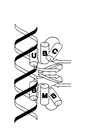 Instructor Training Program
“Full teaching experience, mentorship and get paid!”  – 2015 Instructor Trainee
Interested in gaining an in-depth teaching experience?
What goes into executing a successful University course?
Are you a Post-Doctoral Fellow? 
      Note: Senior Graduate Student also considered in some exceptional cases
Instructor trainees will:
Develop course content with flexibility (April to mid-July, 2016)
Environmental Biochemistry & 
Molecular Mechanisms of Disease
Deliver content to 40-60 students (mid-July to mid-August, 2016) 
Experience a comprehensive teaching platform
course design & teaching tools (audio/visual technology, webCT)
student evaluation of learning
manage TA’s
Receive mentorship from the Teaching Faculty
insight to pedagogical approaches
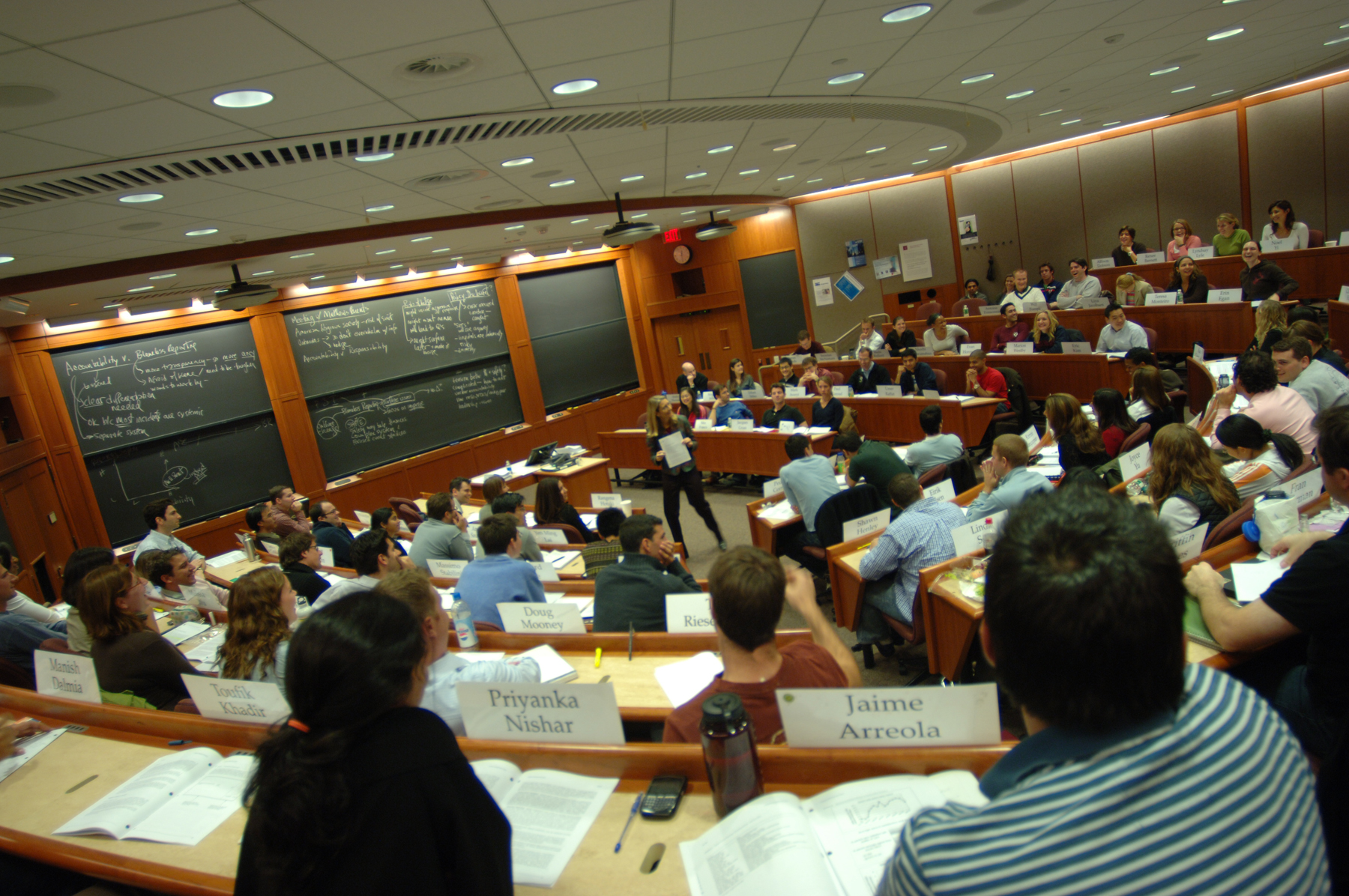 Information Night: 
5:30pm November 18, 2015
 LSC 1330

 Topics:
Program layout & 2016 timeline
How can I teach while juggling my research obligations?
Your questions!
Candidate interviews to commence in January 2016
Hosted by BMB Instructors:
Michael Krisinger and Scott Covey